Images from: http://www.fisterra.com/human/3arte/pintura/temas/enanos/enanos.asp
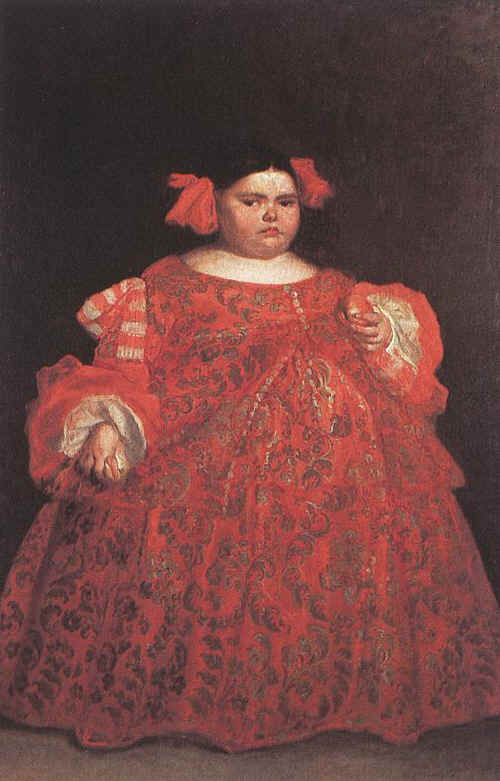 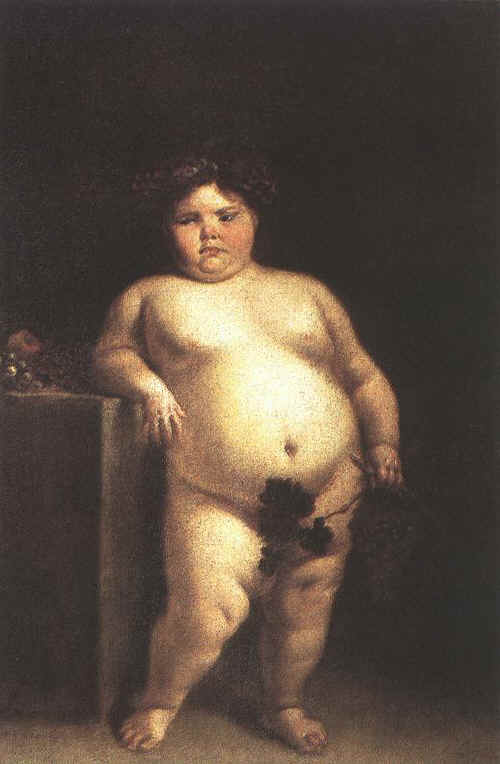 “La Monstrua  Vestida”                  “La Monstrua Desnuda”
Paintings in Prado Museum in Madrid by Juan Carrneño Miranda

	of a 5 year old girl named Eugenia Marinez Vallejo
PRADER-WILLI Syndrome
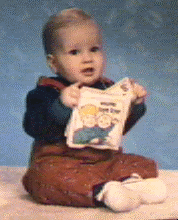 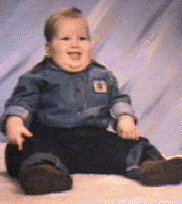 Victor Age 1		        Victor Age 2
Born floppy and paleAt first refuse to nurse, but later eat until they become obese
Tiny hands and feetUnderdeveloped sex organs
Mildly retarded
Spectacular temper tantrums especially if refused food
Exceptional proficiency with Jig-saw puzzles
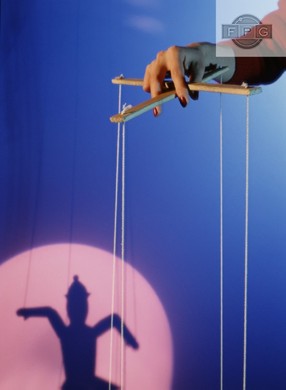 ANGELMAN’S SYNDROME
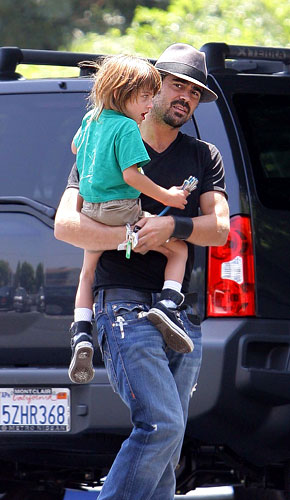 Taut, not floppy
Thin
Hyperactive
Insomniac
Small head
Move jerkily like puppets
Happy disposition
Severely mentally retarded
Rarer than Prader-Willi
Missing SAME piece of Chromosome #15
Colin Farrell’s son has 
Angelman’s syndrome
http://www.usmagazine.com/colin_farrell_and_son
WHAT’S THE DIFFERENCE?
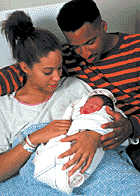 In Prader-Willi missing piece of #15 was from father

In Angelman’s, missing piece of #15 was from the mother
How does a gene “remember” where it came from?
GENOMIC IMPRINTING
AP BIOLOGYChapter 15Chromosomal Basis of Inheritance
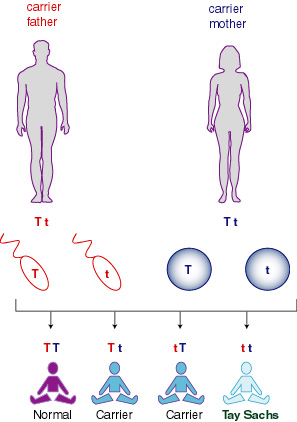 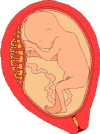 http://www.biochem.arizona.edu/classes/bioc460/spring/rlm/genetics.jpeg
Concept 15.1: Mendelian inheritance has its physical basis in the behavior of chromosomes
Several researchers proposed in the early 1900s that genes are located on chromosomes
The behavior of chromosomes during meiosis was said to account for Mendel’s laws of segregation and independent assortment
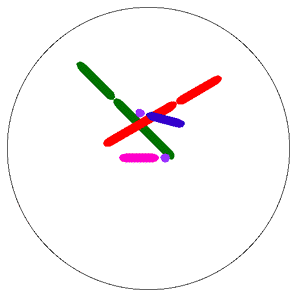 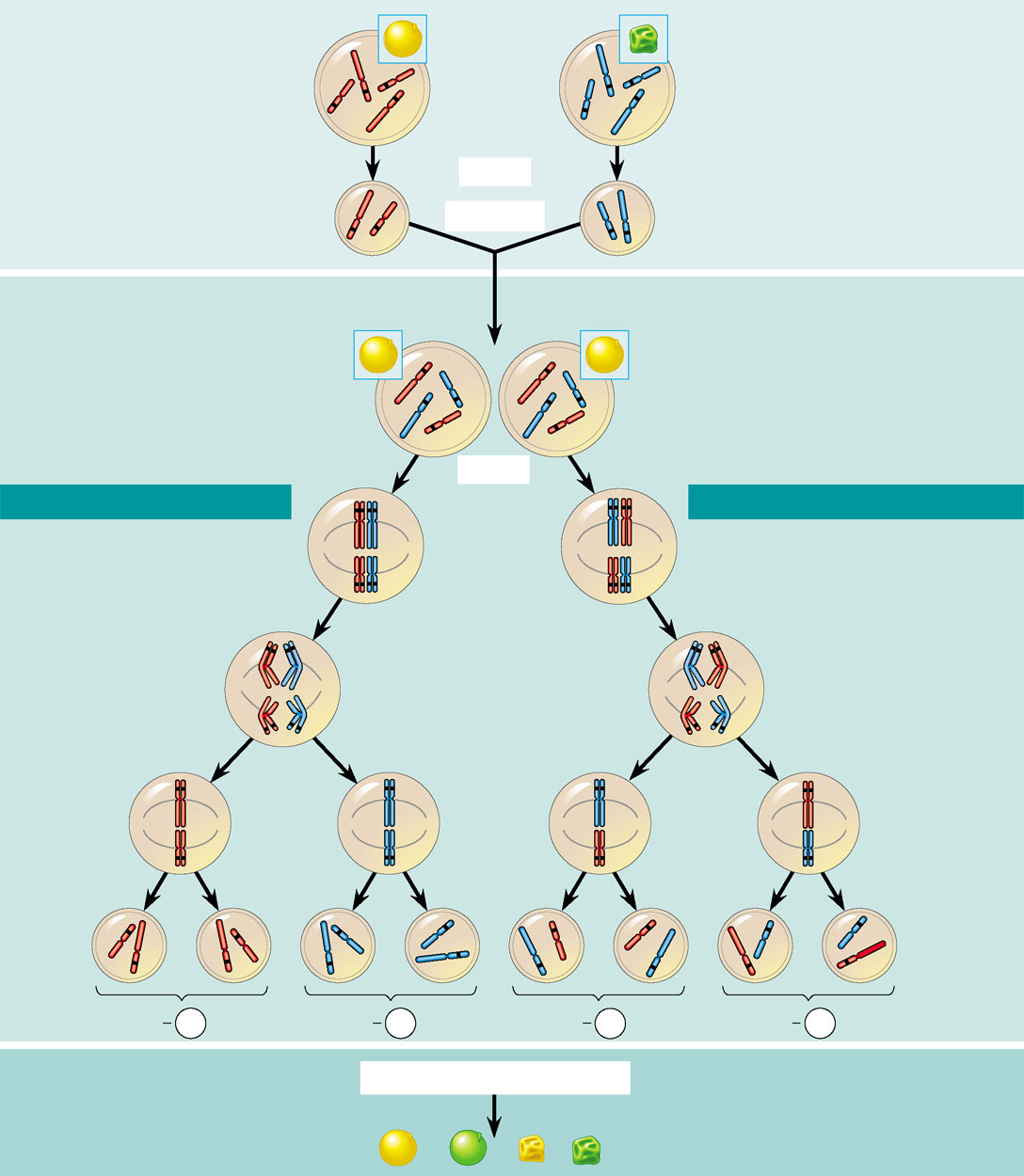 P Generation
Yellow-round
seeds (YYRR)
Green-wrinkled
seeds (yyrr)
Starting with two true-breeding pea plants,
we follow two genes through the F1 and F2 
generations. The two genes specify seed 
color (allele Y for yellow and allele y for
green) and seed shape (allele R for round 
and allele r for wrinkled). These two genes are 
on different chromosomes. (Peas have seven 
chromosome pairs, but only two pairs are 
illustrated here.)
y
Y
r
R
R
Y
r
y
Meiosis
Fertilization
y
r
Y
R
Gametes
All F1 plants produce
yellow-round seeds (YyRr)
R
R
y
F1 Generation
y
r
r
Y
Y
Meiosis
LAW OF SEGREGATION
LAW OF INDEPENDENT ASSORTMENT
r
R
r
R
Two equally
probable
arrangements
of chromosomes
at metaphase I
1
3
y
Y
Y
y
1
Alleles at both loci segregate
in anaphase I, yielding four 
types of daughter cells 
depending on the chromosome
arrangement at metaphase I. 
Compare the arrangement of 
the R and r alleles in the cellson the left and right
The R and r alleles segregate 
at anaphase I, yielding 
two types of daughter 
cells  for this locus.
r
R
R
r
Anaphase I
y
Y
y
Y
r
r
R
R
2
Metaphase II
Each gamete 
gets one long 
chromosome 
with either the 
R or r allele.
2
Each gamete gets 
a long and a short 
chromosome in 
one of four allele 
combinations.
Y
y
y
y
Y
Y
Y
y
Y
Y
Y
y
Gametes
r
R
r
R
R
r
r
R
1
4
1
4
1
4
1
4
yr
yr
yR
YR
F2 Generation
Fertilization among the F1 plants
3
Fertilization results 
in the 9:3:3:1 
phenotypic ratio in 
the F2 generation.
Fertilization
recombines the 
R and r alleles 
at random.
Figure 15.2
9
: 3
: 3
: 1
Recombination of Unlinked Genes: Independent Assortment of Chromosomes
Gametes from yellow-round
heterozygous parent (YyRr)
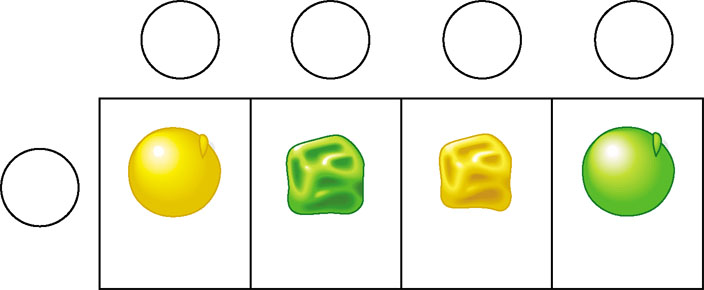 yR
YR
Yr
yr
Gametes from green-
wrinkled homozygous
recessive parent (yyrr)
yr
YyRr
yyrr
Yyrr
yyRr
Parental-
type offspring
Recombinant
offspring
When Mendel followed the inheritance of two characters
He observed that some offspring have combinations of traits that do not match either parent in the P generation
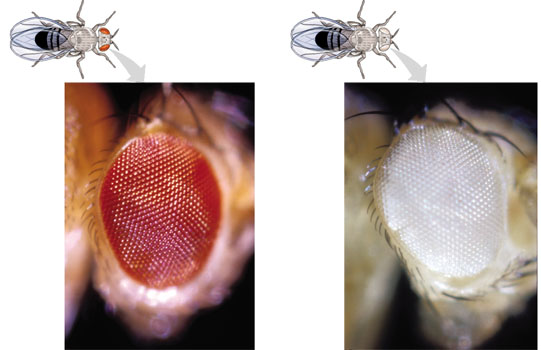 THOMAS HUNT MORGAN
1st observed and noted Wild type fruit fly phenotypes

Alternative alleles = mutants







1st to provide convincing evidence that chromosomes are the location of Mendel’s heritable factors
Correlating Behavior of a Gene’s Alleles with Behavior of a Chromosome Pair
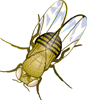 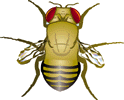 female flies with red eyes (wild type)
male flies with white eyes
The F1 generation all had red eyes

F2 generation showed the 3:1 red:white eye ratio, 
     but only males had white eyes

Morgan proposed that the white eye mutation 
was carried on X chromosome
Morgan did other experiments with fruit flies to see how linkage affects the inheritance of two different characters

What he discovered:
	Genes that are close together on the same chromosome are 	linked and do not assort independently

	Unlinked genes are either on separate chromosomes or are far 	apart on the same chromosome and assort independently

	The frequency of crossing over is related to the distance 	between genes.

	Linked genes have recombination frequencies less than 50%
I
IV
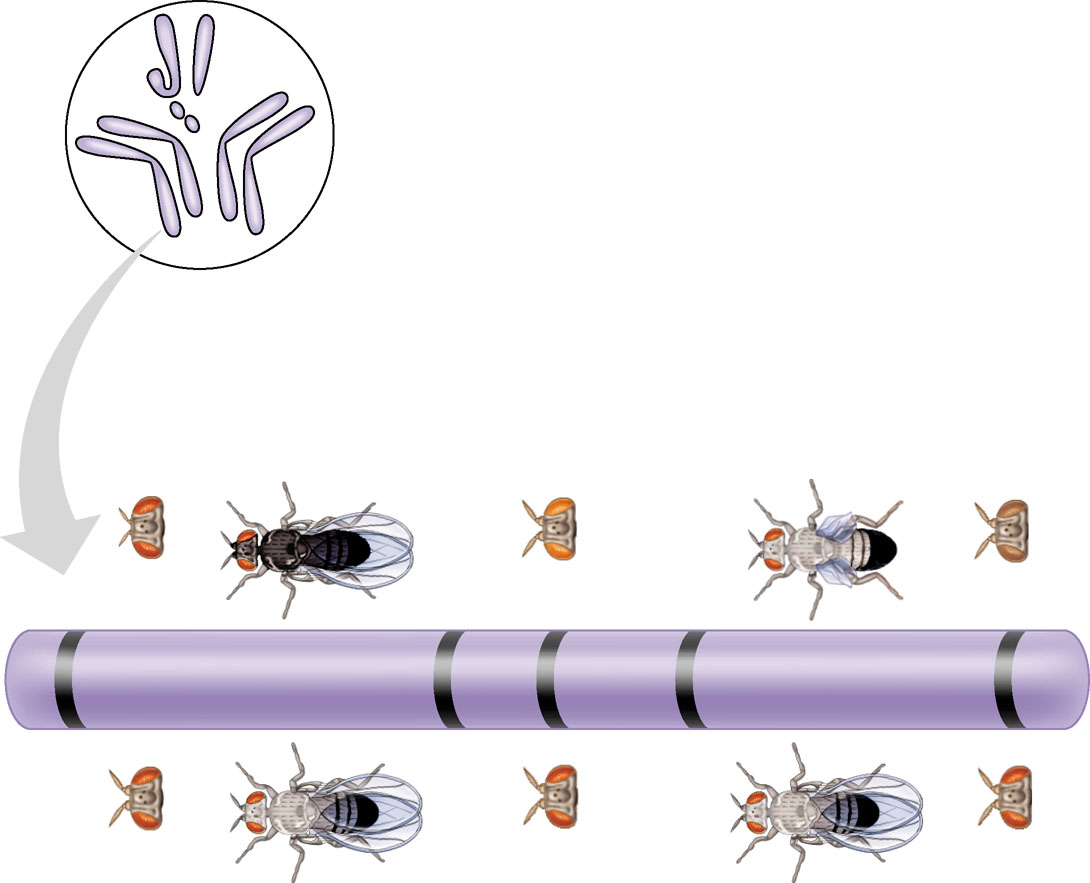 X
Y
III
II
Mutant phenotypes
Short 
aristae
Black 
body
Cinnabar
eyes
Vestigial
wings
Brown 
eyes
0
48.5
57.5
67.0
104.5
Long aristae
(appendages
on head)
Red
eyes
Gray 
body
Normal
wings
Red
eyes
Wild-type phenotypes
A genetic map = an ordered list of the genetic loci along a particular chromosome

Many fruit fly genes were mapped initially using recombination frequencies

The farther apart genes 
are on a chromosome 
the more likely they are 
to be separated 
during crossing over
Copyright © 2002 Pearson Education, Inc., publishing as Benjamin Cummings
b+
vg+
b   vg
Black body,vestigial wings(double mutant)
Gray body,
normal wings
(F1 dihybrid)
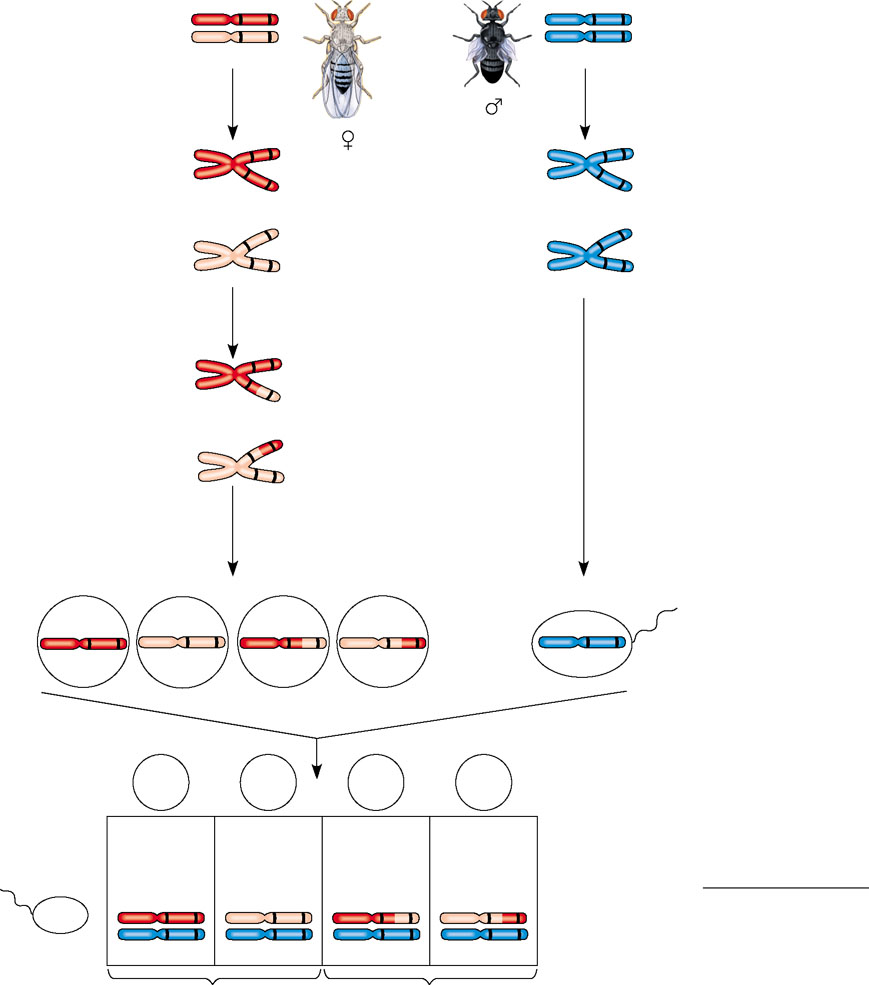 Testcross
parents

b
vg
b   vg
Replication of
chromosomes
Replication of
chromosomes
vg
vg
b
b+
b
b+
vg+
vg
vg
vg
b
b
b
vg
b   vg
Meiosis I: Crossing
over between b and vg
loci produces new allele
combinations.
Meiosis I and II:
Even if crossing over
occurs, no new allele
combinations are
produced.
Meiosis II: Segregation
of chromatids produces
recombinant gametes
with the new allele
combinations.
Recombinant
chromosome
Ova
Sperm
b+vg+
b   vg
b  vg+
b+ vg
Gametes
b  vg
b+  vg+
b+   vg
b   vg+
Ova
b   vg
944
Black-
vestigial
965
Wild type
(gray-normal)
206
Gray-
vestigial
185
Black-
normal
Sperm
Testcross
offspring
391 recombinants
Recombination
frequency

=
100 = 17%
b+  vg+
b    vg+
b    vg+
b+  vg+
2,300 total offspring
b  vg
b    vg
b    vg
b    vg
b    vg
Parental-type offspring
Recombinant offspring
Linkage Mapping: Using Recombination Data 
Cross true breeding parents of different phenotypes
Cross heterozygous F1 organisms    with pure breeding recessives     (like a TEST CROSS)
 Count recombinants  (ones that look different    from parental phenotype)
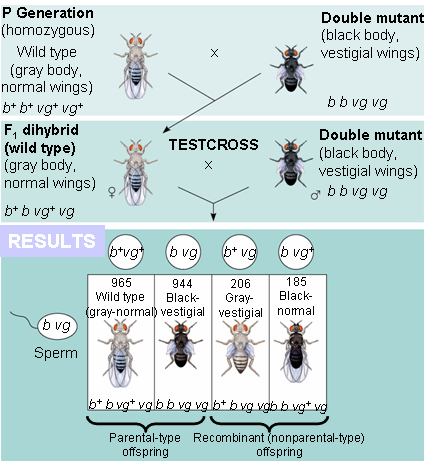 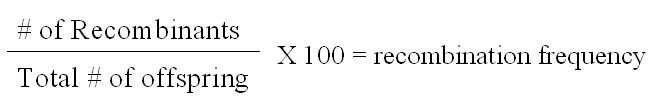 The Chromosomal Basis of Sex 
SEX DETERMINATION in humans and other mammalsThere are two varieties of sex chromosomes, X and Y
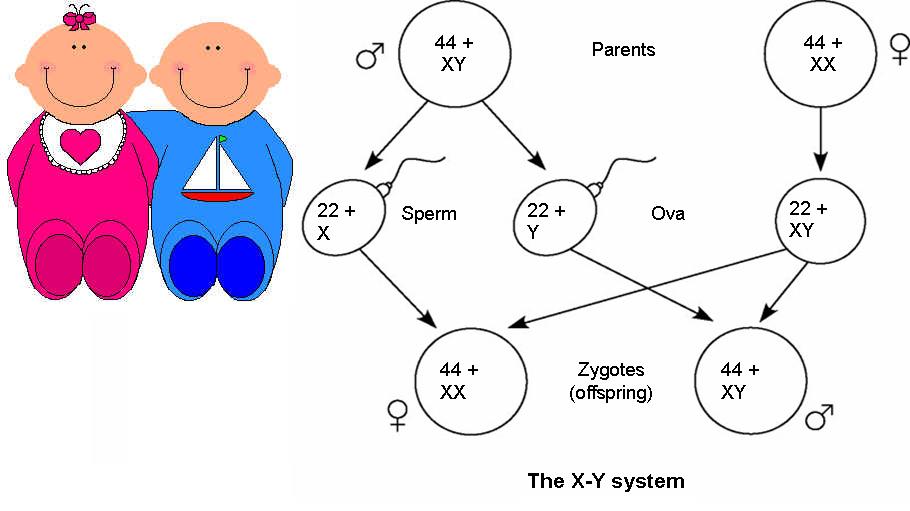 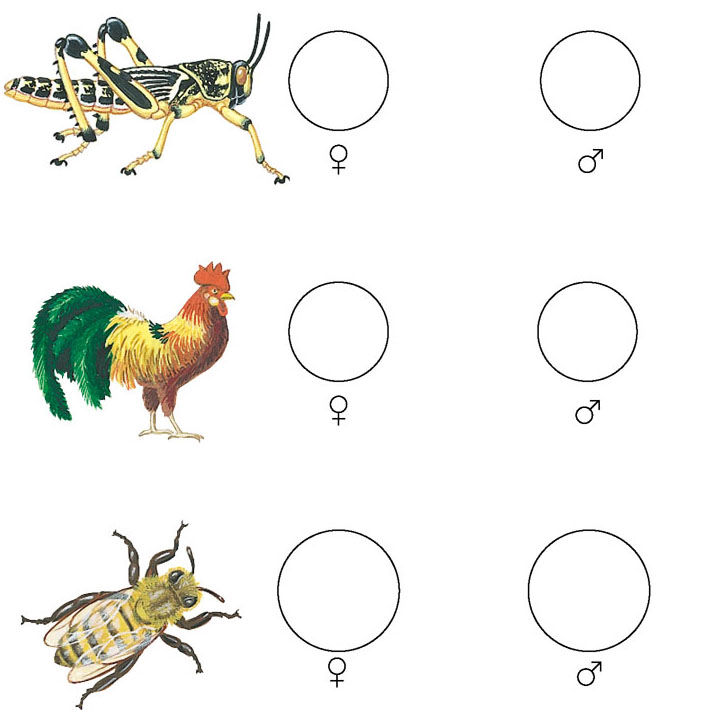 22 +
XX
22 +
X
(b) The X–0 system
76 +
ZZ
76 +
ZW
(c) The Z–W system
16
(Haploid)
16
(Diploid)
(d) The haplo-diploid system
Different systems of sex determination
are found in other organisms
Inheritance of Sex-Linked Genes
The sex chromosomes
Have genes for many characters unrelated to sex
A gene located on either sex chromosome
Is called a sex-linked gene
X-Linked Genes
Recessive genes carried on the X chromosome

Red-green colorblindness, hemophilia, an Duchenne muscular dystropy are examples of X-linked traits.
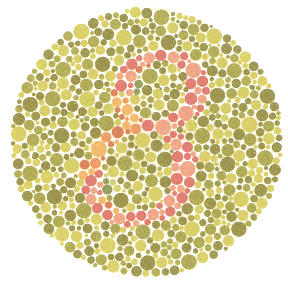 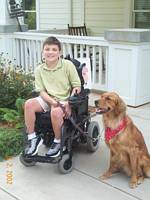 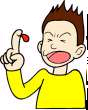 http://gizmodo.com/gadgets/peripherals/samsung-develops-lcd-for-colorblind-036306.php
What’s the pattern:
  Y linked traits show up only in MALES

  X Linked recessive traits	Show up more frequently in males
	    because they have no back up
	Females need two recessive alleles to 			show the trait.
	Females can be carriers 	
	Male can never be carriers of X linked 	recessive traits, but they can be carriers for 	autosomal recessive traits.
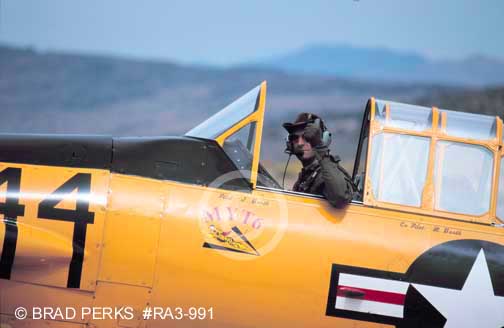 The X chromosome in males . . .
        flies WITHOUT a copilot!
Alterations of Chromosome Structure
Breakage of a chromosome can lead to four types of changes in chromosome structure
Deletion
Duplication
Inversion
Translocation
A deletion occurs when a chromosome fragment lacking a centromere is lost during cell division.
This chromosome will be missing certain genes.



A duplication occurs when a fragment becomes attached as an extra segment to a sister chromatid.
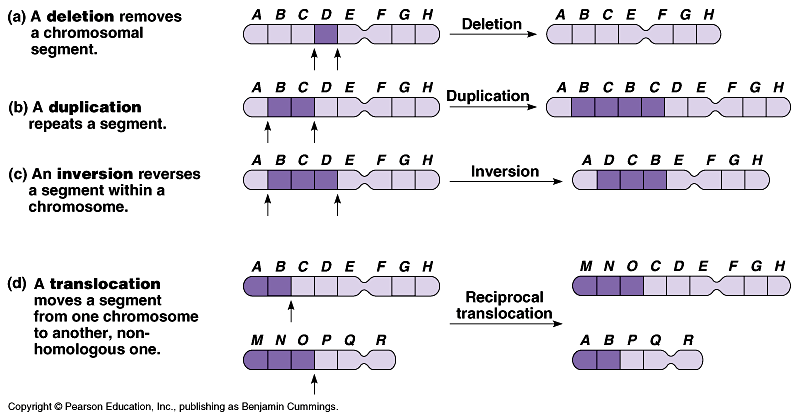 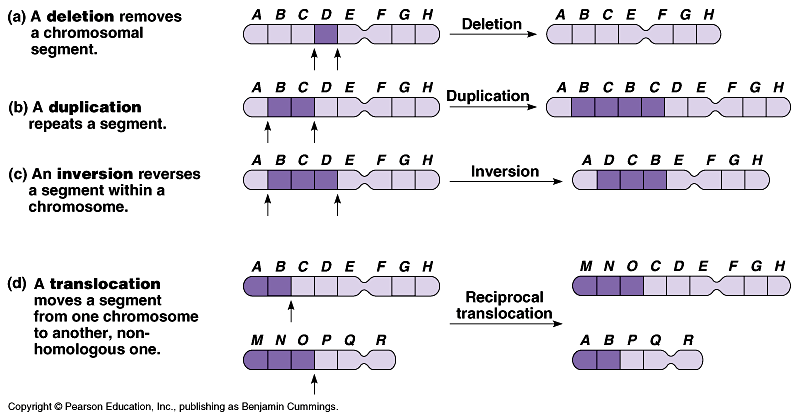 Images from: Biology; Campbell and Reese; Pearson Education, Inc., publishing as Benjamin Cummings
Slide from: Slide show by Dr. Chuck Downing
An inversion occurs when a chromosomal fragment reattaches to the original chromosome but in the reverse orientation.



In translocation, a chromosomal fragment joins a nonhomologous chromosome.
See a Video
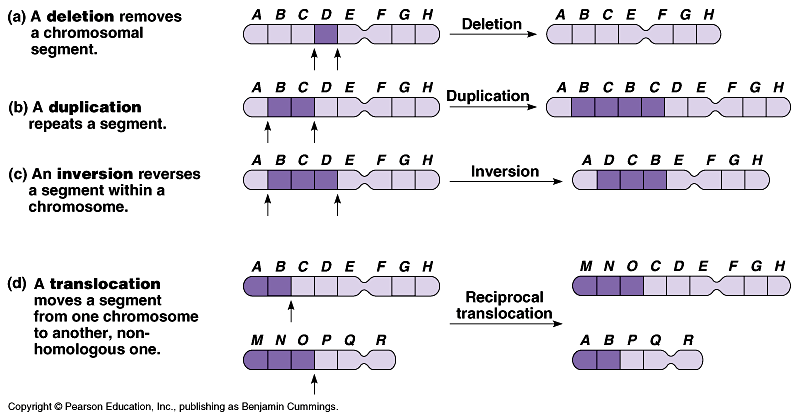 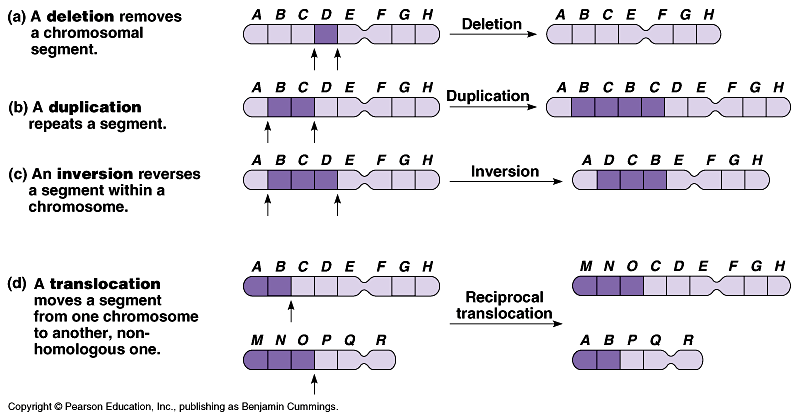 See a Video
Slide from: Slide show by Dr. Chuck Downing
Images from: Biology; Campbell and Reese; Pearson Education, Inc., publishing as Benjamin Cummings
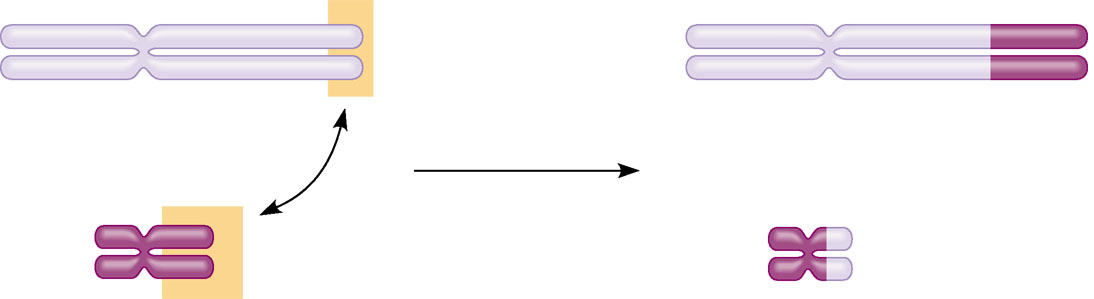 Translocated chromosome 9
Normal chromosome 9
Reciprocal
translocation
Philadelphia
chromosome
Normal chromosome 22
Translocated chromosome 22
Chromosomal translocations between nonhomologous chromosome are also associated with human disorders.

Chromosomal translocations have been implicated in certain cancers, including chronic myelogenous leukemia (CML).

CML occurs when a fragment of chromosome 22 switches places with a small fragment from the tip of chromosome 9.
http://www.antigenics.com/diseases/images/philly_chrom.gif
Some individuals with Down syndrome have the normal number of chromosomes but have all or part of a third chromosome 21 attached to another chromosome by translocation.
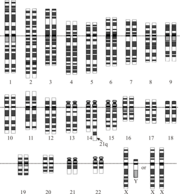 http://content.answers.com/main/content/wp/en/thumb/f/f5/180px-Down_syndrome_translocation.png
Duplications and translocations are typically harmful.
Cri du chat
Is a disorder caused by 
a deletion in chromosome #5

Mental retardation
Small head
Unusual facial features
 “cat cry”
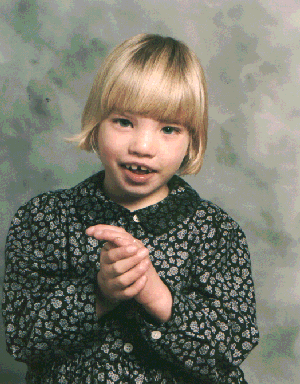 http://www.morfosa.org/medweb/patologi/bilder/cri-du-chat.gif
The frequency of aneuploid zygotes may be quite high in humans, most of these alterations are so disastrous that the embryos are spontaneously aborted long before birth.
Certain aneuploid conditions upset the balance less, leading to survival to birth and beyond.
These individuals have a set of symptoms - a syndrome - characteristic of the type of aneuploidy.
Nondisjunction –
Failure of homologous chromosomes ORchromatids to separate at anaphase
Nondisjunction
Results in chromosomal aberration in which one or more chromosomes have extra or missing copies=  ANEUPLOIDY 

Cell with only 1 copy of a chromosome instead of 2 
	= MONOSOMY

Cell with 3 copies of a
chromosome instead of 2 
	= TRISOMY
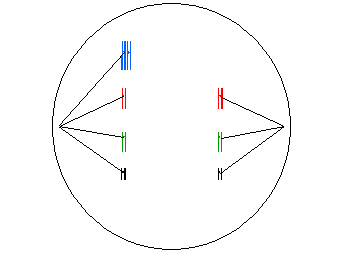 Normal Meiosis
Nondisjunction
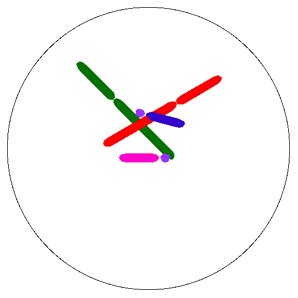 http://web.udl.es/usuaris/e4650869/docencia/gen_etica/meioferti2.html
http://www.tokyo-med.ac.jp/genet/anm/domov.gif
Human Abnormalities caused 
by Non-Disjunction
Down syndrome

Klinefelter syndrome

Turner syndrome

Triple XXX female

Xyy males
DOWN SYNDROME = TRISOMY 21
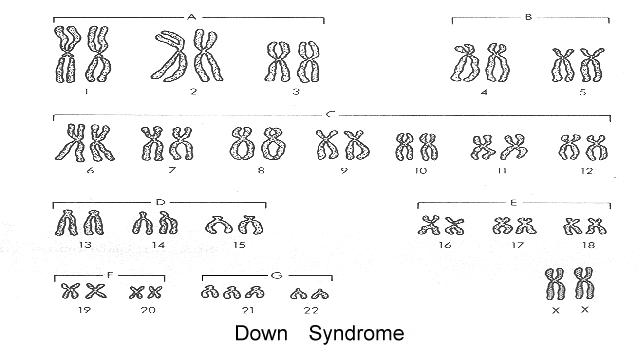 Down syndrome (Trisomy 21)
Most common chromosomal abnormality (1 in 800 births)
Similar facial features
Slanted eyes / Protruding tongueMild to severe mental retardation
http://www.hadsa.org/
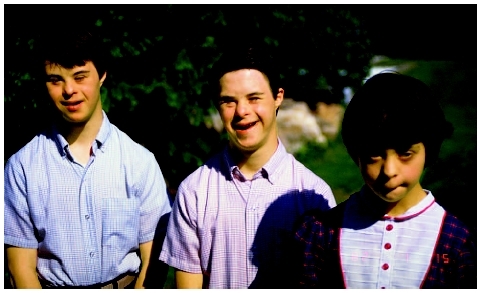 50% have heart defects that need surgery to repair

Both older (35+ years) and younger (under 16 years) mothers are more at risk.
http://www.healthofchildren.com/images/gech_0001_0002_0_img0096.jpg
Turner syndrome = X0
Turner syndrome
http://medgen.genetics.utah.edu/photographs/diseases/high/611.gif
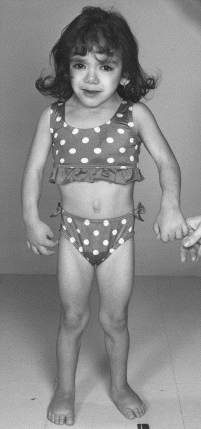 1 in 5000 births

Females have only one X chromosome

Small size

Slightly decreased intelligence

35% have heart abnormalities

1Hearing loss common

Broad chest

Reproductive organs don’t develop at puberty
Klinefelter syndrome  XXy
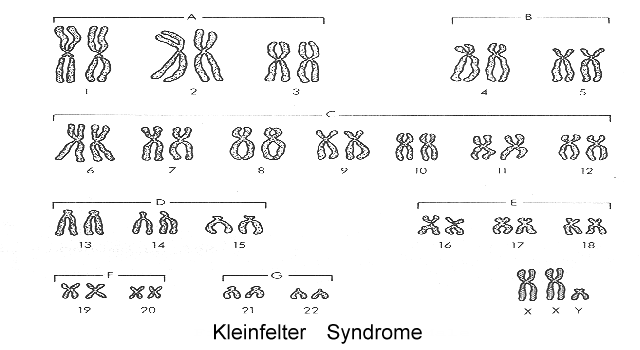 http://www.akdeniz.edu.tr/tip/histoloji/embrders_dosyalar/slide0228_image1186.jpg
Klinefelter syndrome
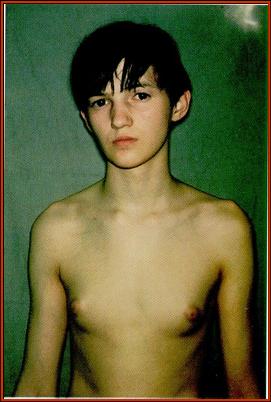 1 in 2000 births live births

Males have extra X chromosomes
   (Can be XXy, XXXy, or XXXXy)

Taller than average

These individuals have male sex organs, but are sterile.
There may be feminine characteristics,   but their intelligence is normal.
Usually not discovered until puberty      when don’t mature like peers
TRIPLE X syndrome (TRISOMY X)
1 in 1000 females 
Tall stature (height) 
Normal IQ, but may be 10-15 points below siblings 
Learning disabilities (70%): 
Speech and language delays (50%) 
Delayed motor skills: poor coordination, awkwardness, clumsiness 
Behavioral: introverted, difficulty with interpersonal relationships
Xyy Males (1 in 1000 males)
    Causes no unusual physical features or medical problems. 
    Usually taller than average and several centimeters taller than their parents and siblings. 
	Most 47,XYY males have normal sexual development and usually have normal fertility. 
	Usually detected only during genetic analysis for another reason.
	Increased risk for learning disabilities (50%)
Organisms with more than two complete sets of chromosomes, have undergone polypoidy.
This may occur when a normal gamete fertilizes another gamete in which there has been nondisjunction of all its chromosomes.
The resulting zygote would be triploid (3n).
Alternatively, if a 2n zygote failed to divide after replicating its chromosomes, a tetraploid (4n) embryo would result from subsequent successful cycles of mitosis.
Copyright © 2002 Pearson Education, Inc., publishing as Benjamin Cummings
Polyploidy is relatively common among plants and much less common among animals.
Polyploids are more nearly normal in phenotype than aneuploids.
One extra or missing chromosome apparently upsets the genetic balance during development more than does an entire extra set of chromosomes.
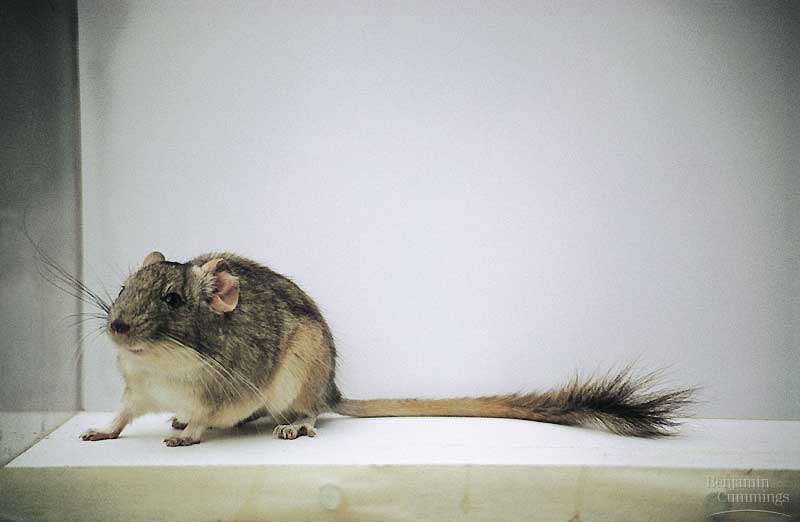 Copyright © 2002 Pearson Education, Inc., publishing as Benjamin Cummings
If having extra chromosomes causes genetic problems, 
how come having two X chromosomes in females and 
one X in males is not a problem?
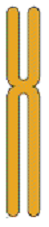 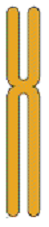 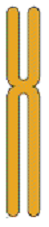 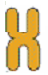 X-chromosome Inactivation
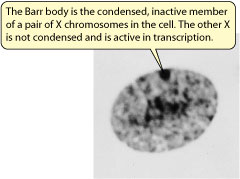 In female cells ONE X chromosome is randomly switched off

It condenses and forms a dense region in the nucleus called a 
BARR BODY
http://fig.cox.miami.edu/~cmallery/150/gene/barr.htm
CAT COLOR
In cats the gene that
controls color is carried on the X chromosomeTortoiseshell cats express different alleles in different cells
http://www.eagle.ca/~roda/RodMerArts/SwallowHill/Kiisu.html
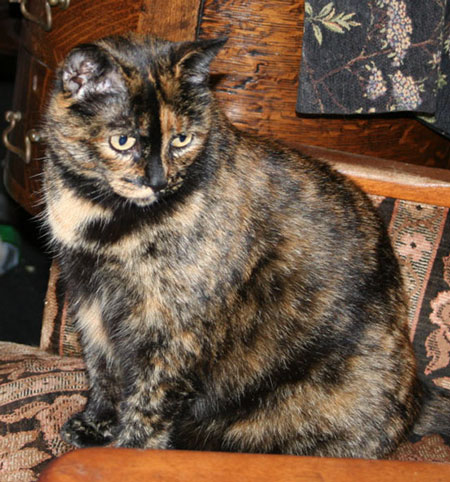 FEMALE CATS:Female cat can have BOTH 
black and orange spots
http://www.islandstrolling.com/mainland/peloponnes/photo/mystra_cat_white_orange_black.jpg
CAT COLOR
http://ascensionparish.net/forum/messages/14/2493.jpg
MALE cats have only 
one X chromosome, so they can only have 
ONE COLOR of spots!
THINK ABOUT IT?
How many colors of spots could a male cat with
Klinefelter syndrome have?
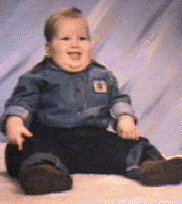 Prader-Willi syndrome- Born floppy and pale; Mildly retarded;Obesity;|Tiny hands and feet; Short statureUnderdeveloped sex organs, Spectacular temper tantrums especially if refused food
Angelman syndrome -spontaneous laughter, jerky movements, severe retardation; and other motor and mental symptoms.
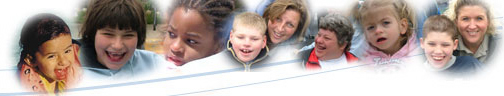 Both missing same piece of chromosome #15
     Prader- Willi- paternal piece missing     Angelman – maternal piece missing
 Difference is due to genomic imprinting
http://www.angelman.org/angel/
GENOMIC IMPRINTING
Involves the silencing of certain genes that are “stamped” with an imprint during gamete production so same allele (maternal or paternal) is expressed in all body cells
 Involves methylation (-CH3) (turns genes OFF)
or demethylation (turns genes on) of cytosine nucleotides
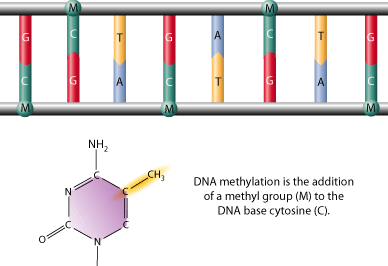 Several hundred mammalian 
genes, many critical for 
development, may be subject 
to imprinting.
http://www.scq.ubc.ca/wp-content/uploads/2006/08/methylation%5B1%5D-GIF.gif
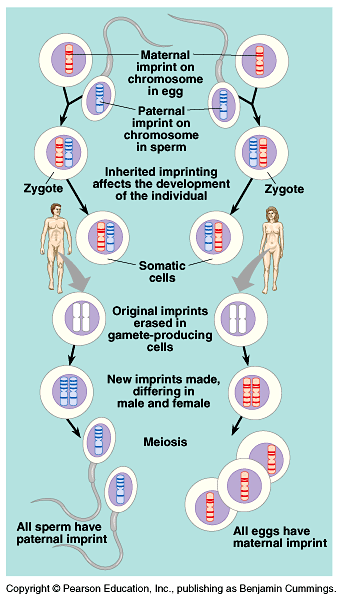 In the new generation, both maternal and paternal imprints are apparently “erased” in gamete-producing cells.
Then, all chromosomes are reimprinted according to the sex of the individual in which they reside.
Imprinting is critical for normal development.
Copyright © 2002 Pearson Education, Inc., publishing as Benjamin Cummings
Addition or removal or “methyl tags” may beinfluenced by environment               

Twins start with same methyl tags but become        more different with age

Agouti rats – changing diet of pregnant mom can change expression of genes
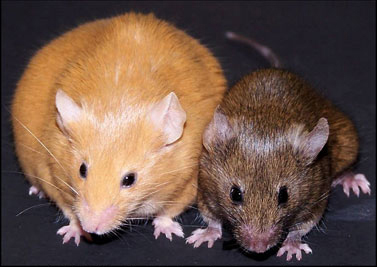 VIDEO
http://www.precisionnutrition.com/wordpress/wp-content/uploads/2009/12/Figure-3-Agouti-mice.jpg
SO WHAT?
Epigenetic therapy in future ????

Can your choices affect your kids’ and grandkids’ epigenome?
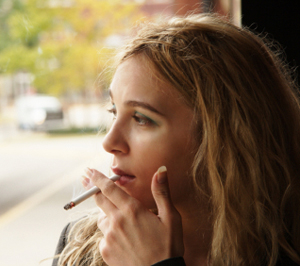 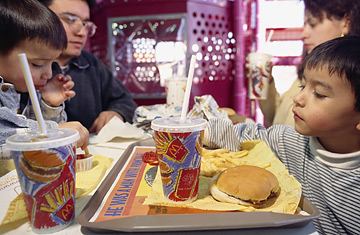 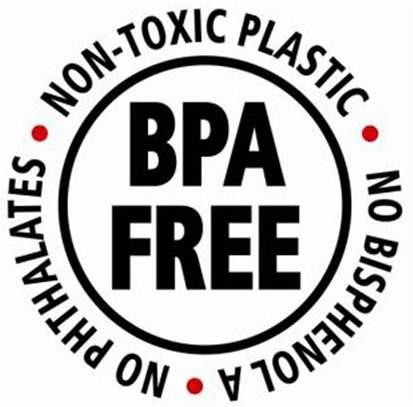 http://www.naturepedic.com/blog/wp-content/uploads/2010/11/BPA_free_logo.jpg
http://www.knowabouthealth.com/wp-content/uploads/2010/06/mcdonalds_.jpg
http://emilyscarenhealth.wordpress.com/2011/10/04/attention-a-must-read-for-smokers/
Fragile X syndrome, which leads to various degrees of mental retardation, also appears to be subject to genomic imprinting.
This disorder is named for an abnormal X chromosome in which the tip hangs on by a thin thread of DNA.


This disorder affects one in every 1,500 males and one in every 2,500 females.
Inheritance of fragile X is complex, but the syndrome is more common when the abnormal chromosome is inherited from the mother.
This is consistent with the higher frequency in males.
Imprinting by the mother somehow causes it.
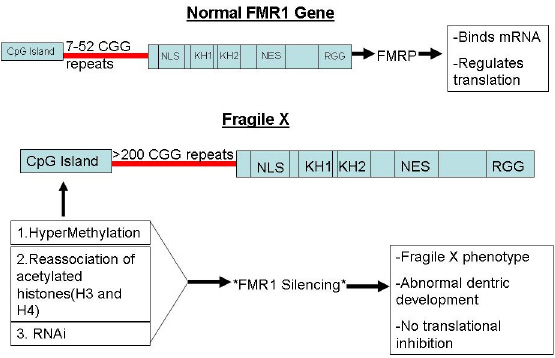 Image from: http://www.lakeforest.edu/images/userImages/eukaryon/Page_6605/Fig-1.jpg
Slide Copyright © 2002 Pearson Education, Inc., publishing as Benjamin Cummings
EXTRANUCLEAR GENES
The inheritance of traits controlled by genes present in the chloroplasts or mitochondria

Depends solely on the maternal parent because the zygote’s cytoplasm comes from the egg
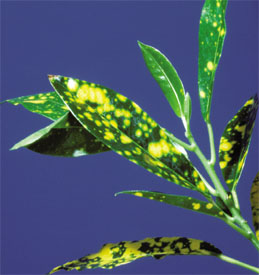 EX: Variegated leaves result frommutations in pigment genes located inplastids inherited from mother
Image from Biology; Campbell and Reece; Pearson Prentice Hall publishing as Benjamin Cummings © 2005
EXTRANUCLEAR GENES
Some diseases affecting the muscular and nervous systems are caused by defects in mitochondrial genes that prevent cells from making enough ATP
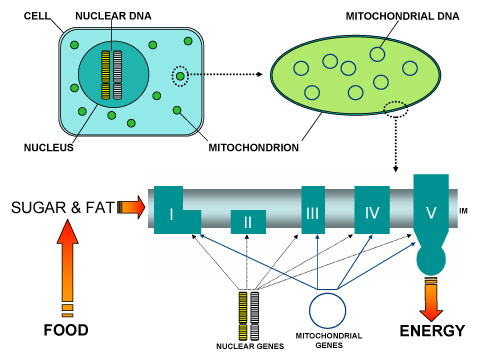 http://www.ncl.ac.uk/nnp/research/mrg/advice/inheritance.htm
MITOCHONDRIAL DISEASES are RARE
Accumulation of mitochondrial mutations may play role in aging process, diabetes, heart disease, Alzheimer’s

EX: mitochondrial myopathy-
weakness, intolerance of exercise, muscle deterioration
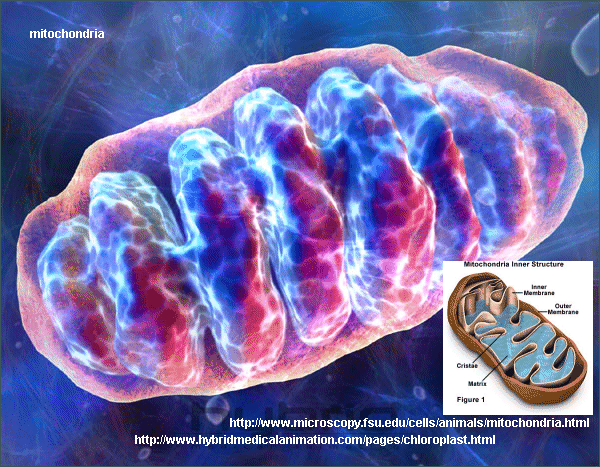 http://employees.csbsju.edu/hjakubowski/classes/ch331/oxphos/mitochondria.gif